IL SERVIZIO IDRICO
INTEGRATO DI DOMANI
Bergamo, Venerdì 22 Marzo 2024

Ottavia Belli
ottavia.belli@sfusitalia.it
Nessuna domanda è stupida
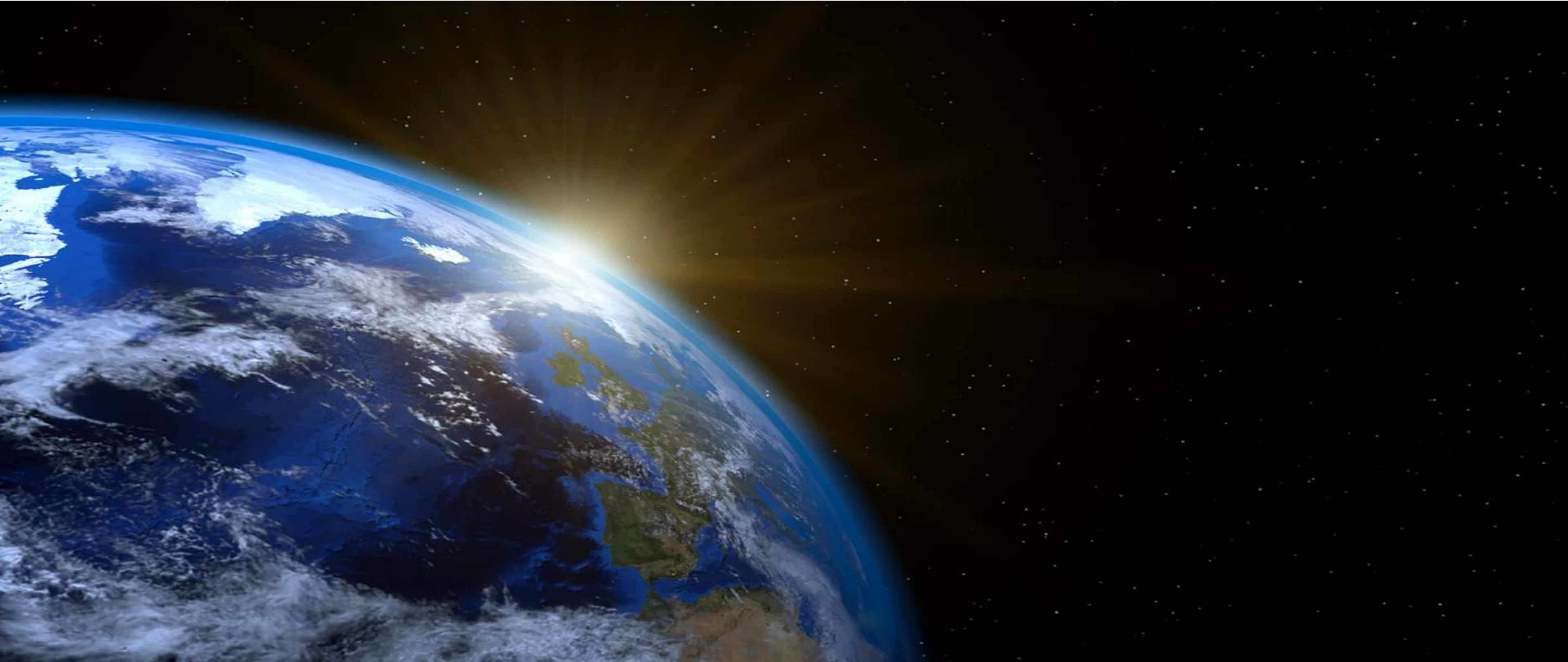 Circa il 70%
della superficie della terra
è coperta dall’acqua
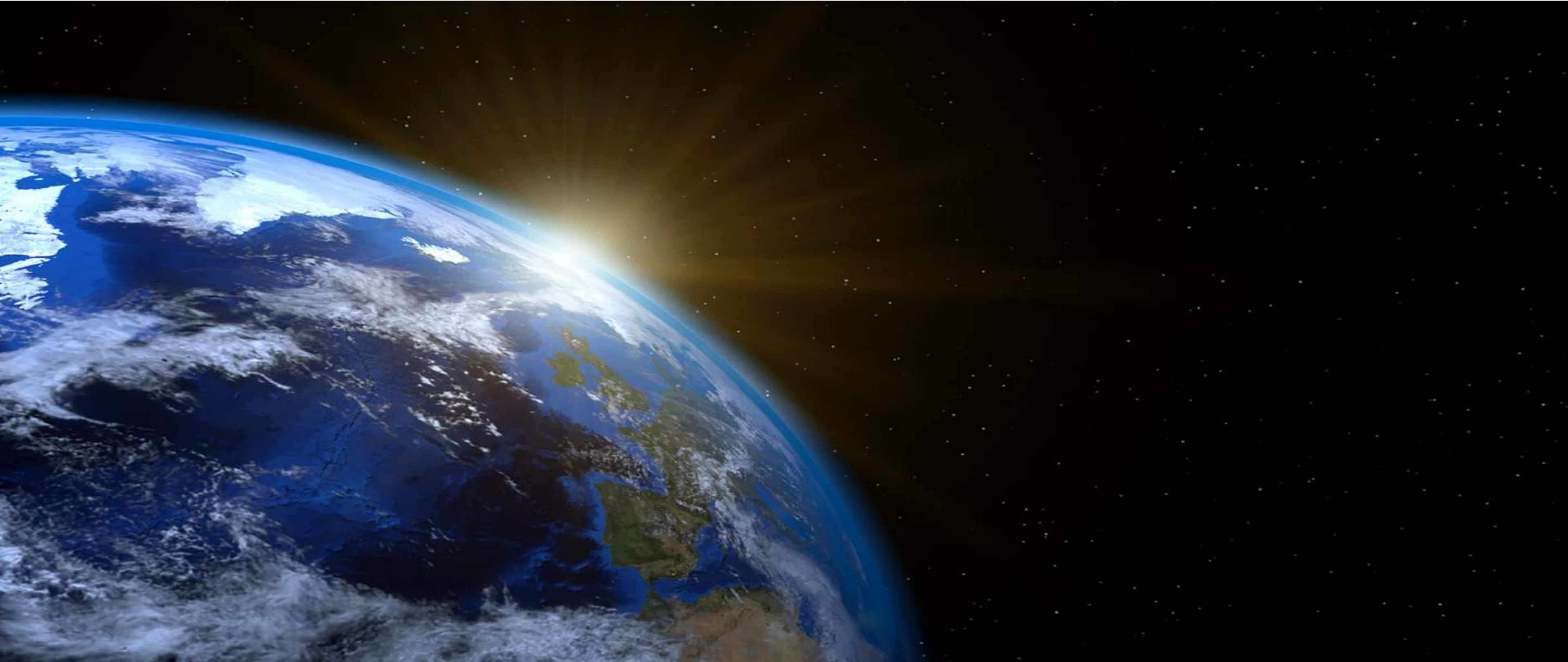 Circa il 70%
della superficie della terra
è coperta dall’acqua
2,5%
Acqua dolce
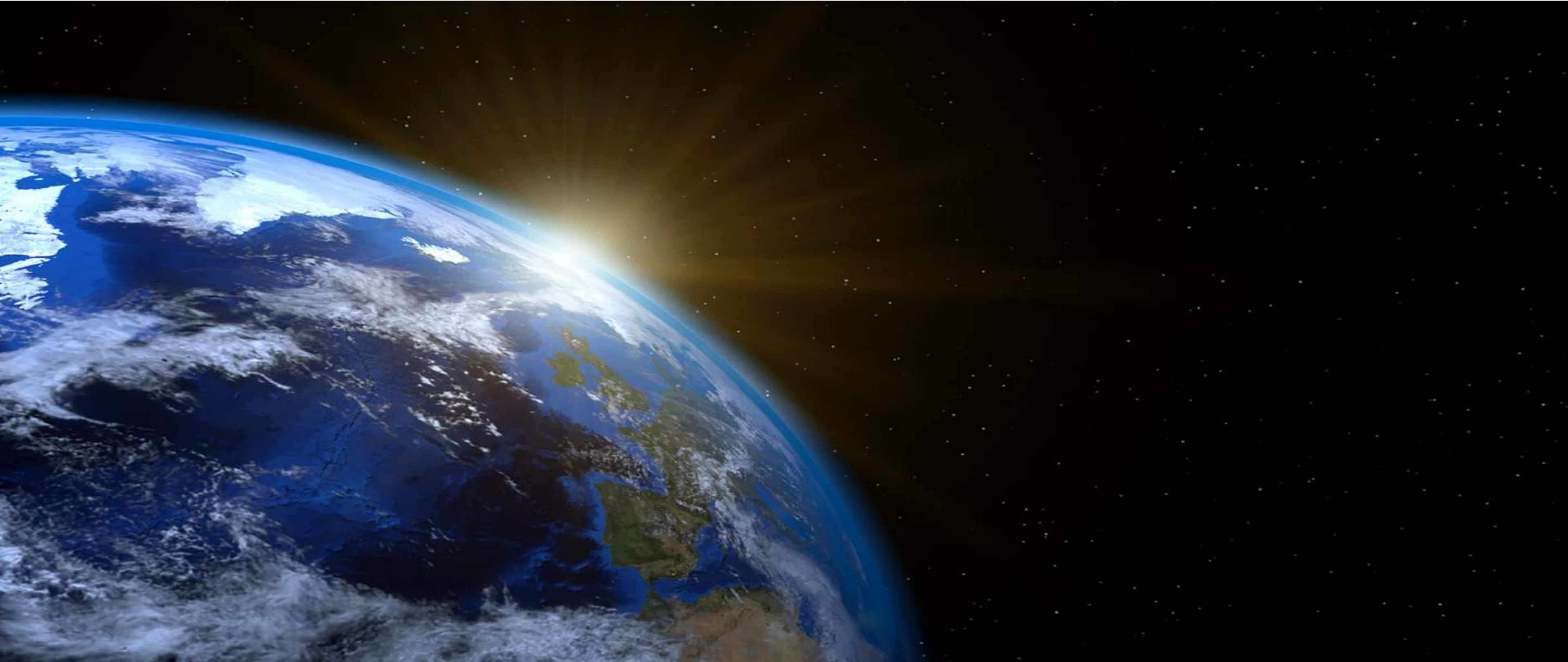 Circa il 70%
della superficie della terra
è coperta dall’acqua
2,5%
Acqua dolce
Abbiamo accesso all'
1%
CONSUMO IDRICO
CONSUMO IDRICO
Diretto
CONSUMO IDRICO
Diretto
Indiretto
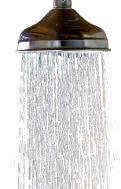 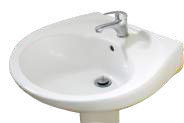 CONSUMO IDRICO
Diretto
Indiretto
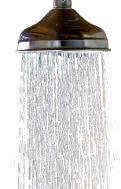 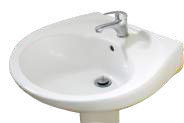 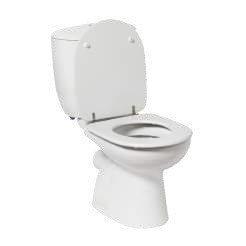 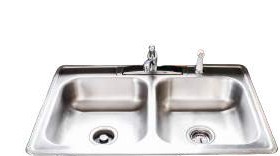 CONSUMO IDRICO
Diretto
Indiretto
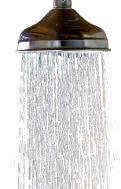 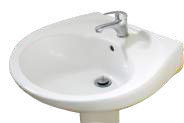 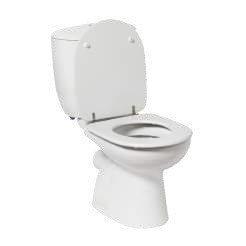 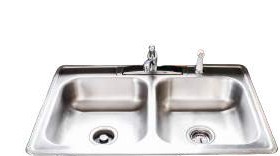 CONSUMO IDRICO
Diretto
Indiretto
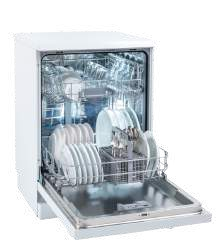 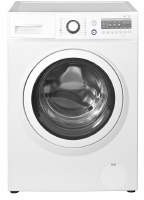 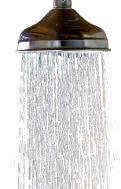 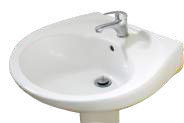 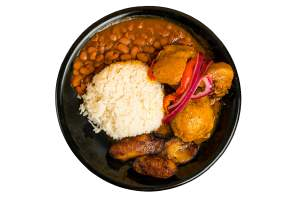 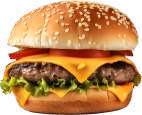 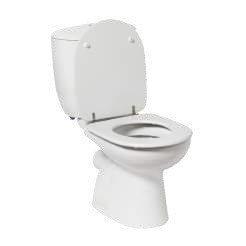 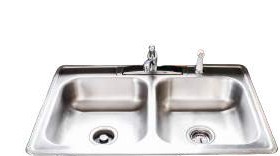 CONSUMO IDRICO
Diretto
Indiretto
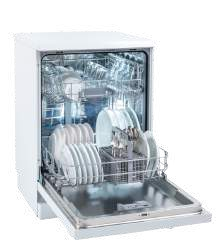 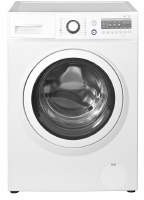 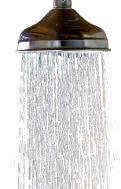 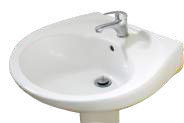 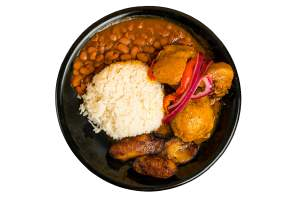 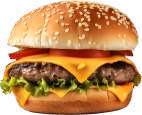 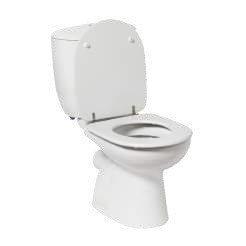 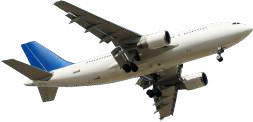 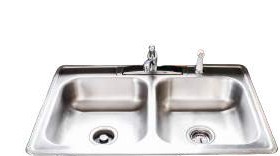 CONSUMO IDRICO
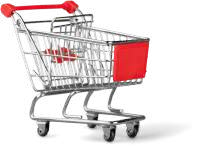 Diretto
Indiretto
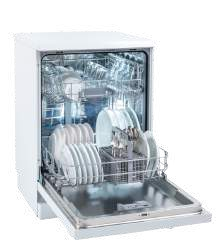 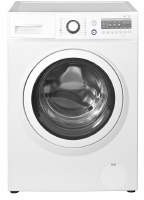 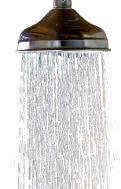 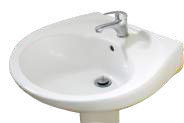 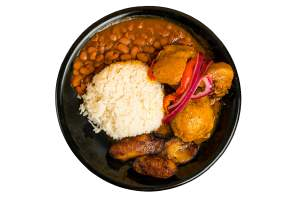 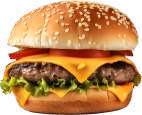 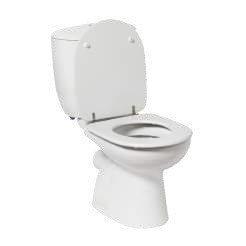 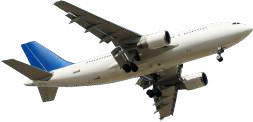 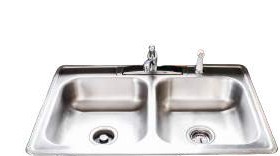 CONSUMO IDRICO
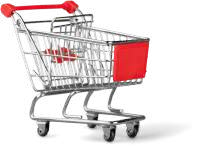 Diretto
Indiretto
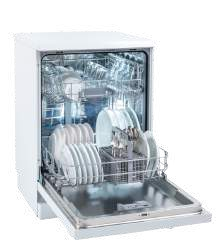 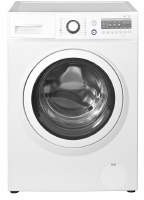 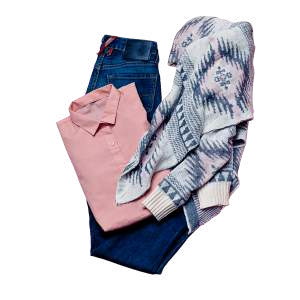 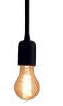 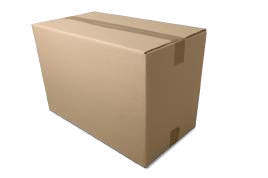 CONSUMO IDRICO
Diretto
CONSUMO IDRICO
Diretto
215 litri
pro capite giornaliero
CONSUMO IDRICO
Diretto
215 litri
pro capite giornaliero
media europea 165 litri
CONSUMO IDRICO
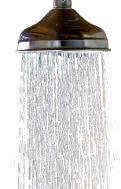 160 litri
Diretto
doccia da 10 min
215 litri
pro capite giornaliero
media europea 165 litri
CONSUMO IDRICO
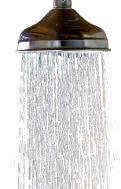 160 litri
Diretto
doccia da 10 min
215 litri
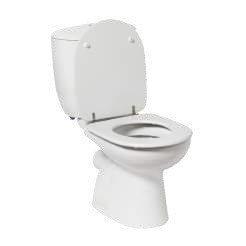 pro capite giornaliero
9-14 litri
media europea 165 litri
scarico del gabinetto
CONSUMO IDRICO
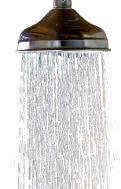 160 litri
Diretto
doccia da 10 min
215 litri
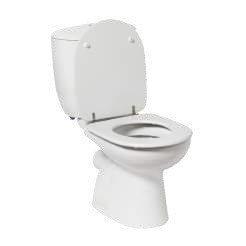 pro capite giornaliero
9-14 litri
media europea 165 litri
scarico del gabinetto
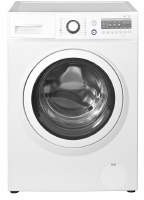 50 litri
Per lavatrice 10kg
CONSUMO IDRICO
CONSUMO IDRICO
Diretto
Diretto G indiretto
215 litri
pro capite giornaliero
media europea 165 litri
CONSUMO IDRICO
CONSUMO IDRICO
Diretto
Diretto G indiretto
215 litri
6.300 litri
pro capite giornaliero
pro capite giornaliero
media europea 165 litri
Uso domestico 8%
Agricoltura 70%
Industria 22%
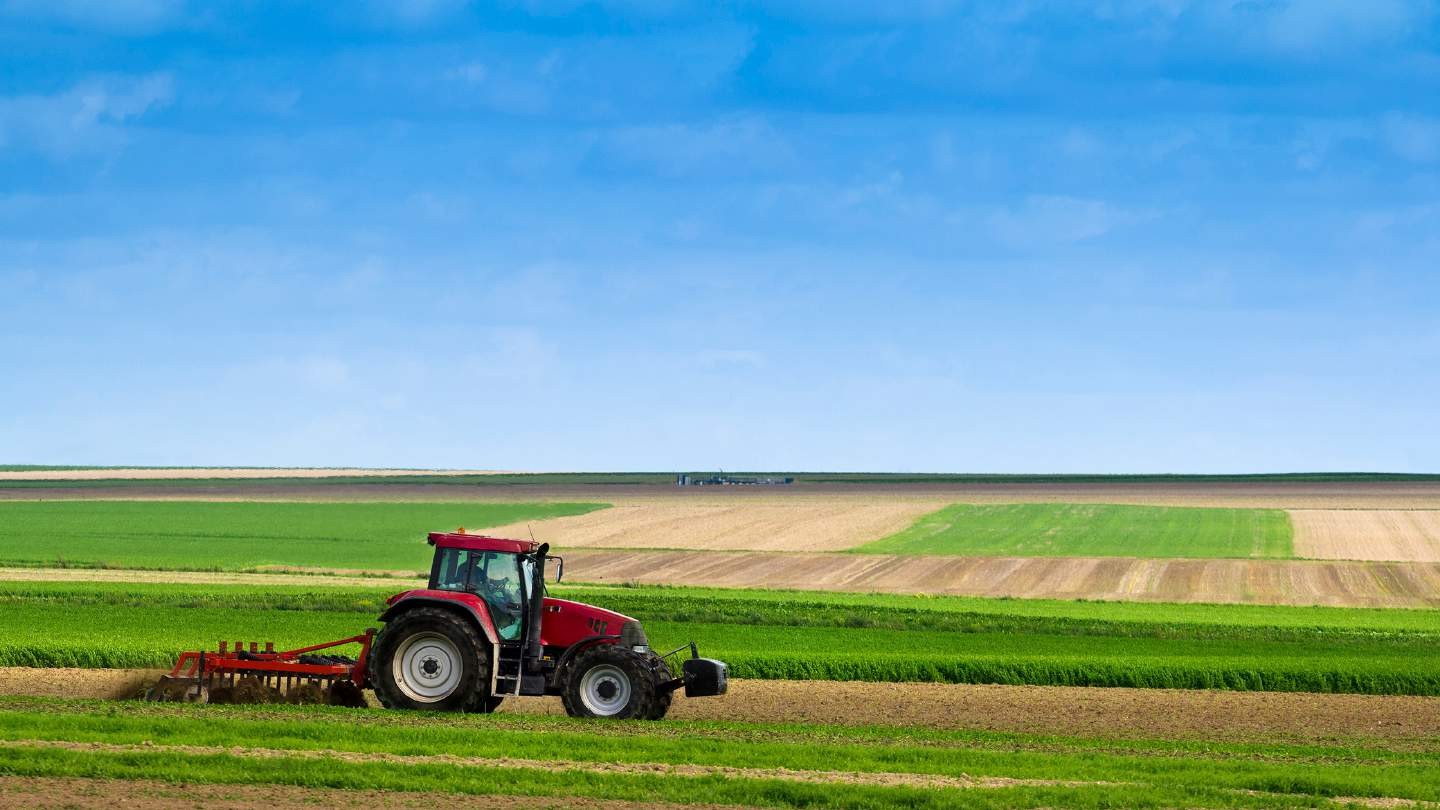 AGRICOLTURA
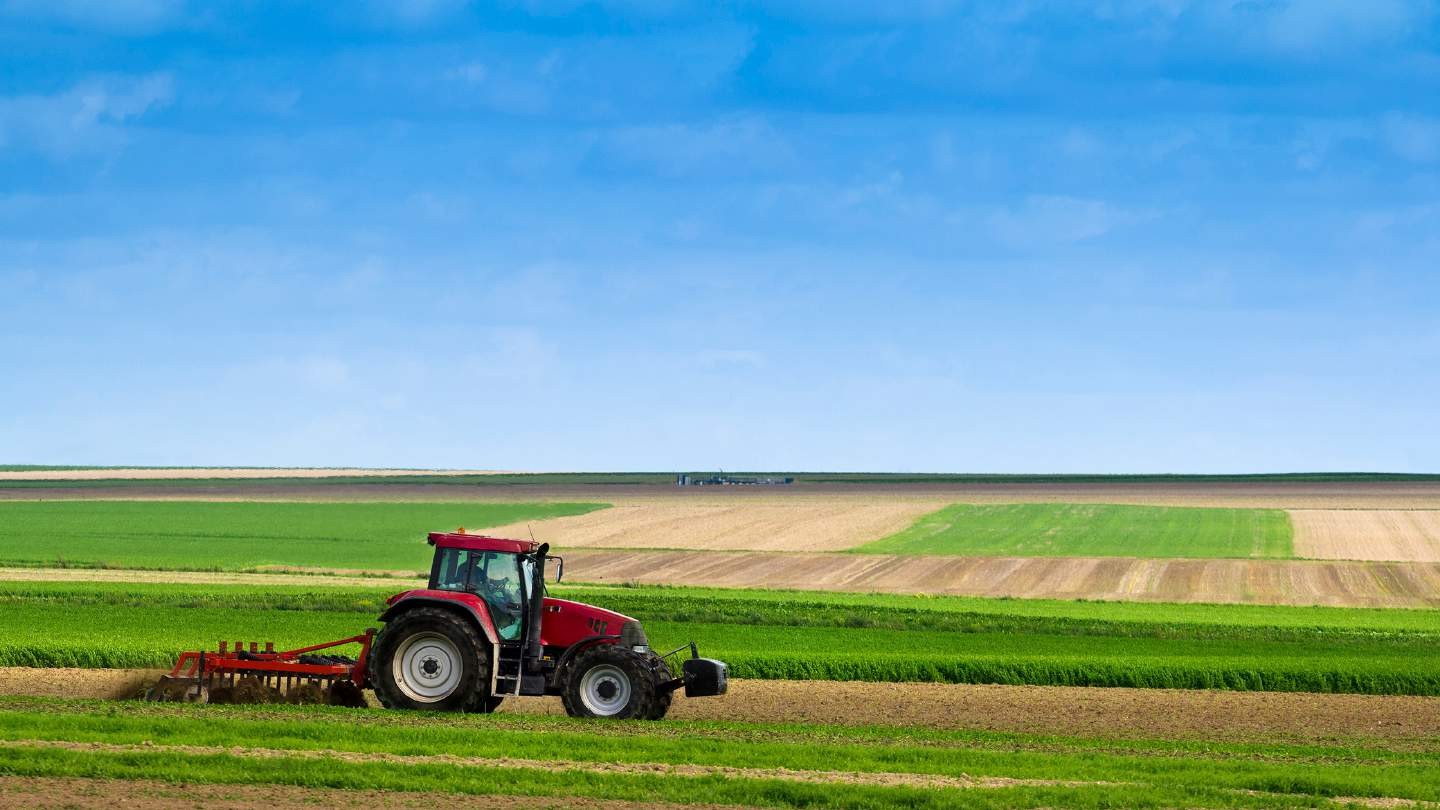 AGRICOLTURA
La PRIMA industria per consumo idrico al mondo
CONSUMO IDRICO
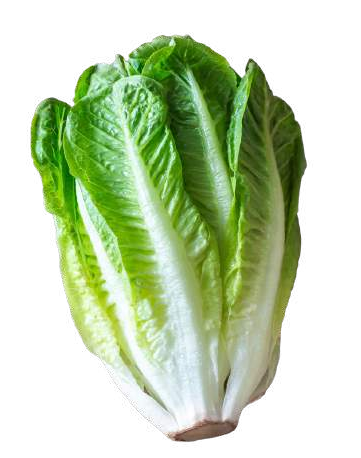 Indiretto
Per 1 kg
di prodotto
240 litri
CONSUMO IDRICO
Indiretto
Per 1 kg
di prodotto
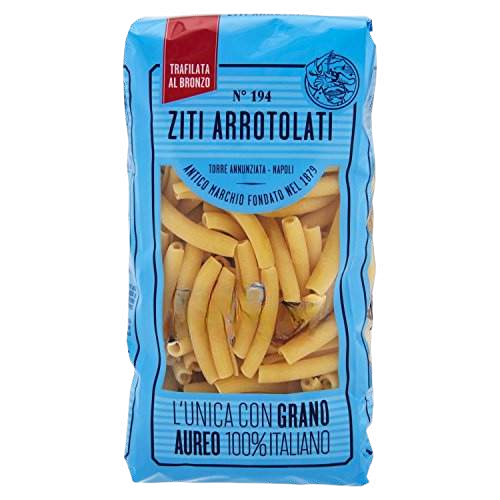 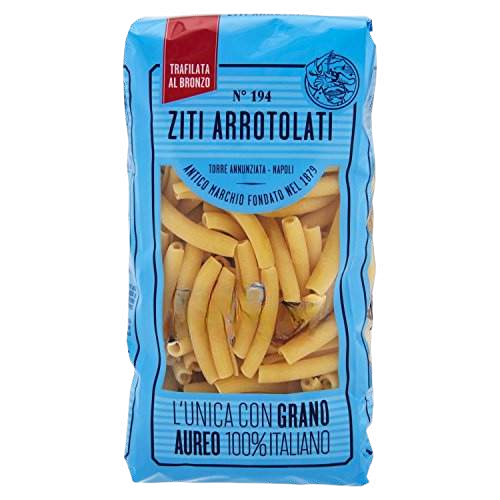 1800 litri
CONSUMO IDRICO
Indiretto
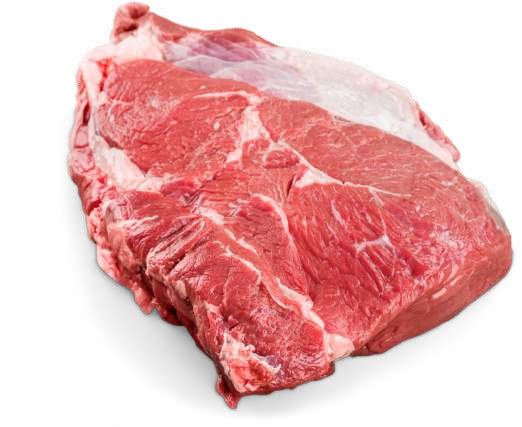 Per 1 kg
di prodotto
15.400 litri
CONSUMO IDRICO
Indiretto
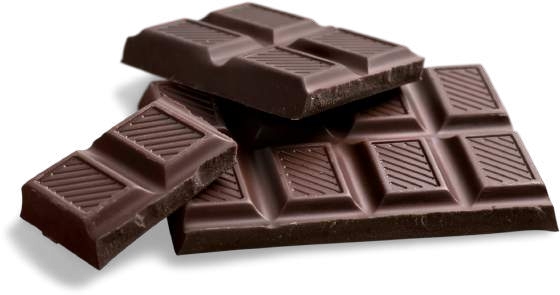 Per 1 kg
di prodotto
17.000 litri
CONSUMO IDRICO
Indiretto
Per 1 kg
di prodotto
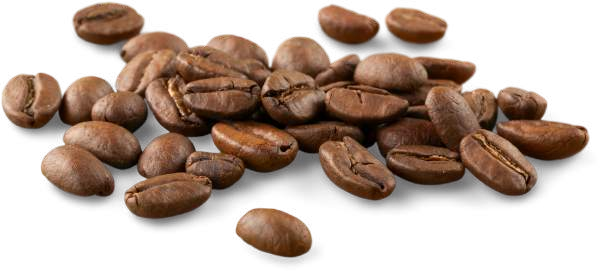 18.900 litri
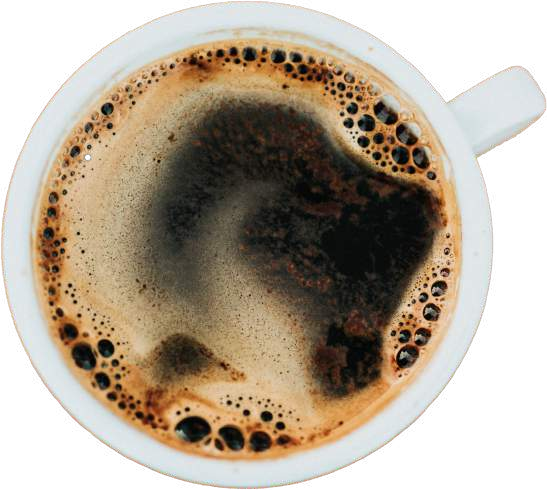 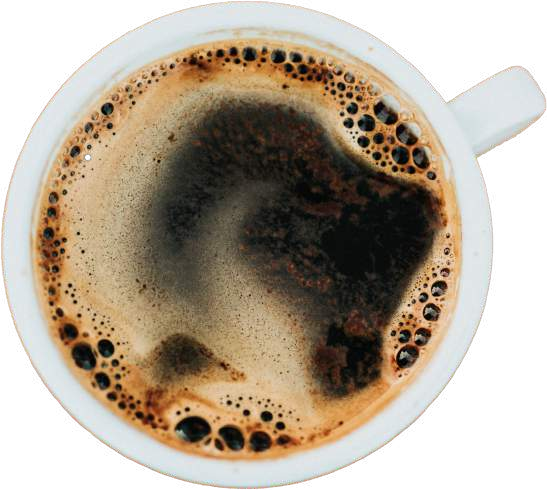 140 litri
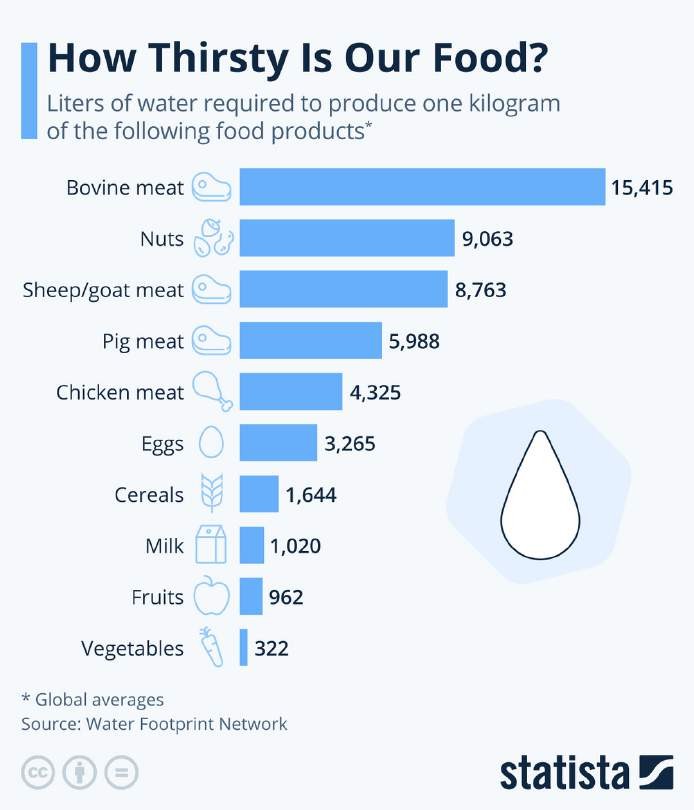 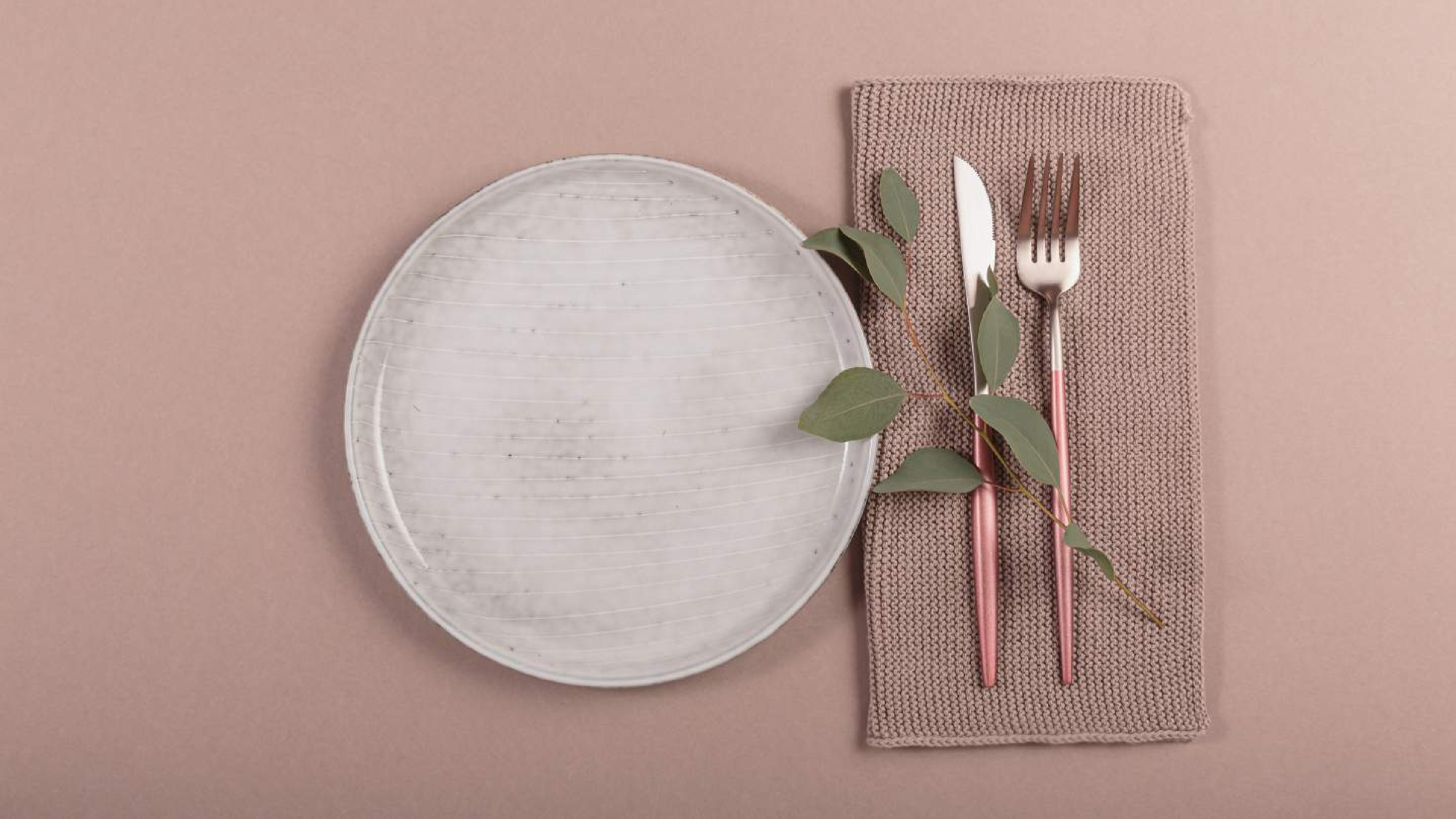 Il 90%
della
nostra
impronta
idrica
Mangiamo 5.000 litri
di acqua al giorno
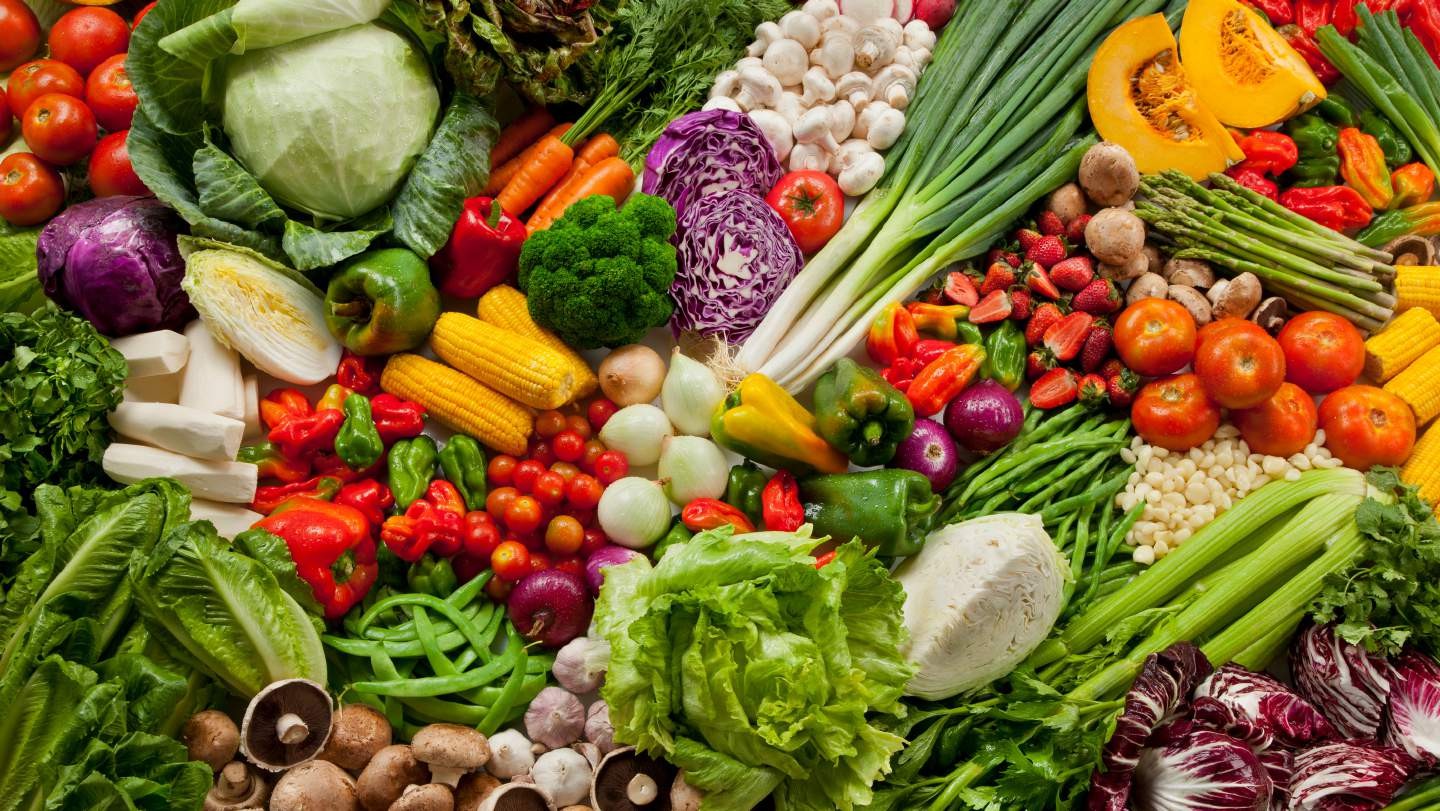 Alimentazione vegetale
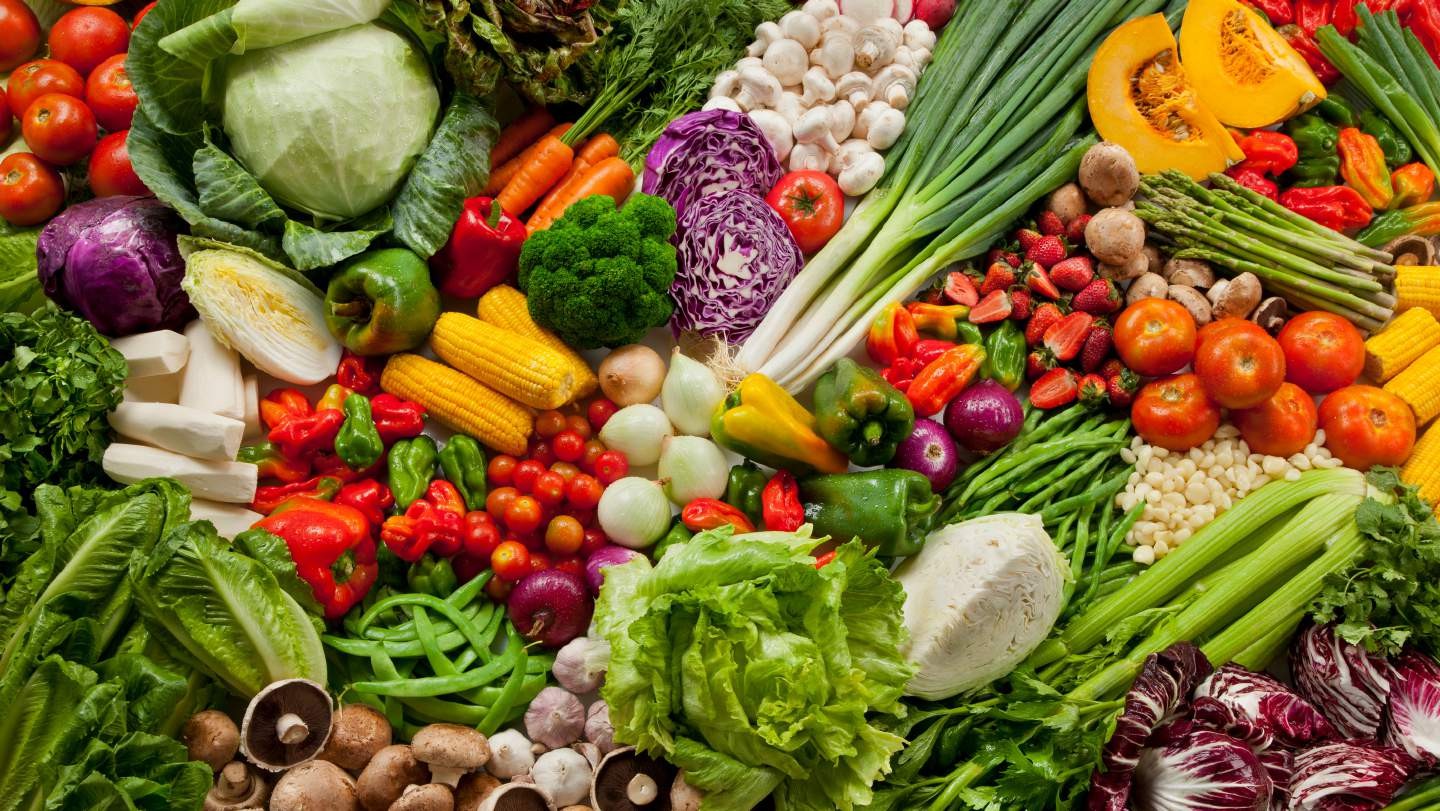 Alimentazione vegetale
Stagionale
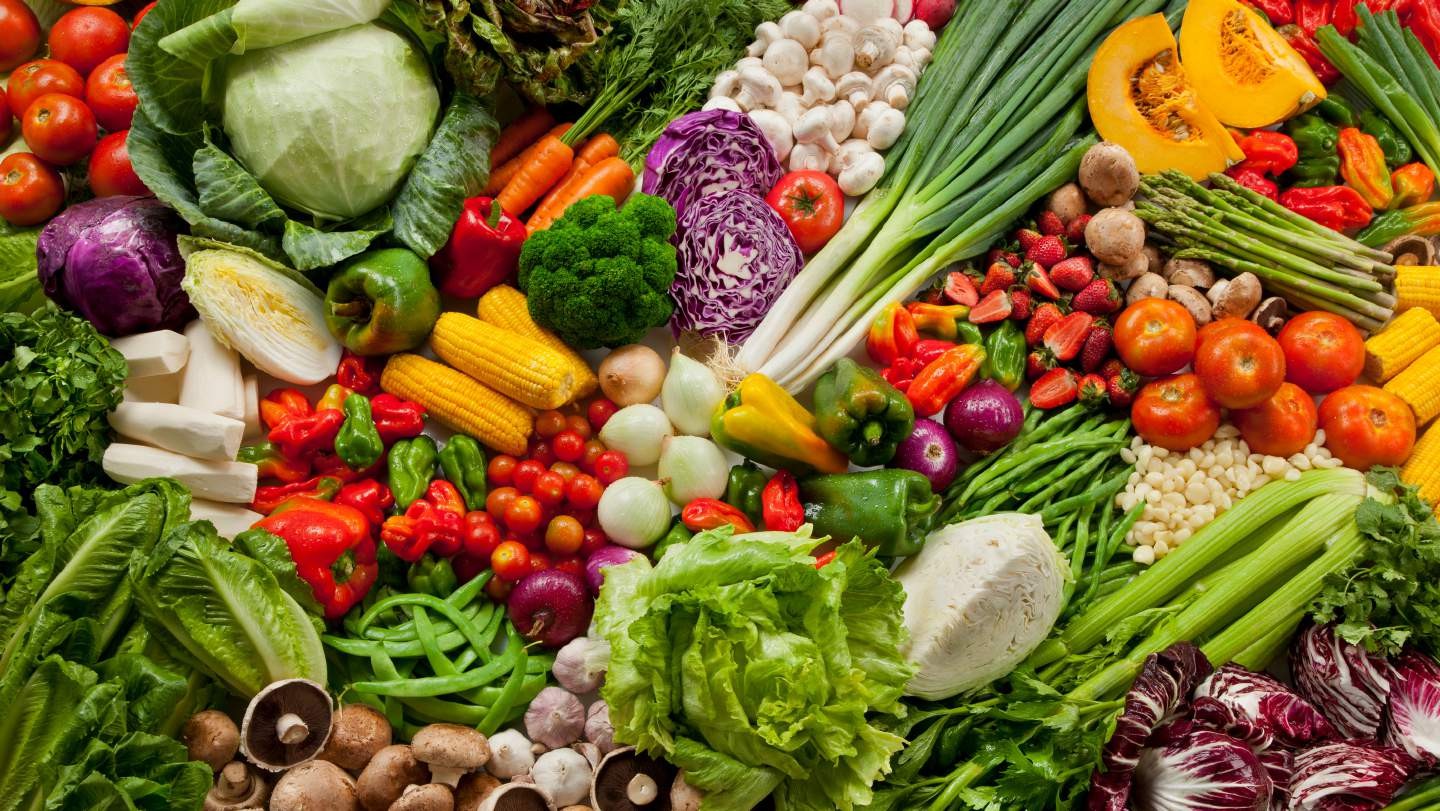 Alimentazione vegetale
Stagionale
A km 0
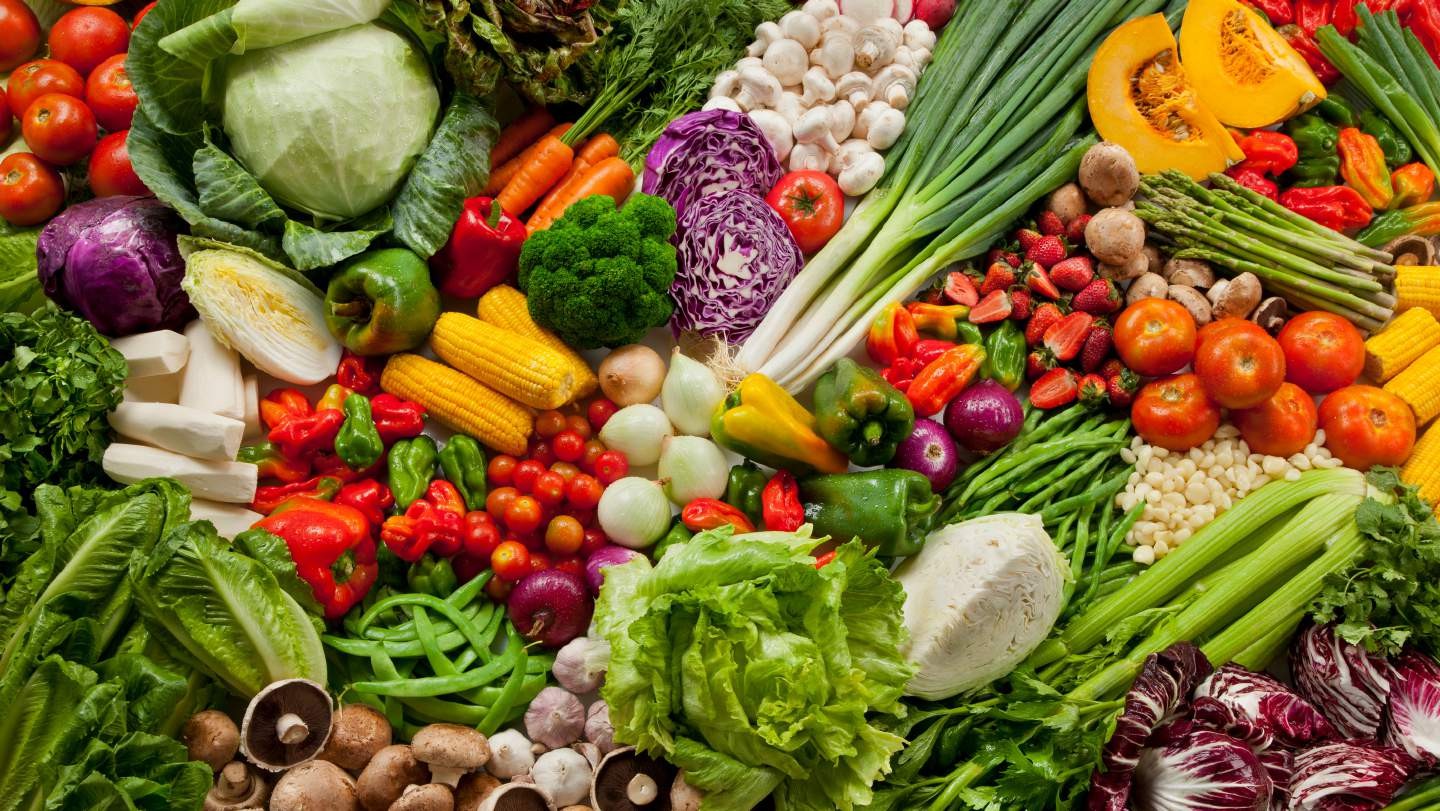 Alimentazione vegetale
Stagionale
A km 0
Sfusa
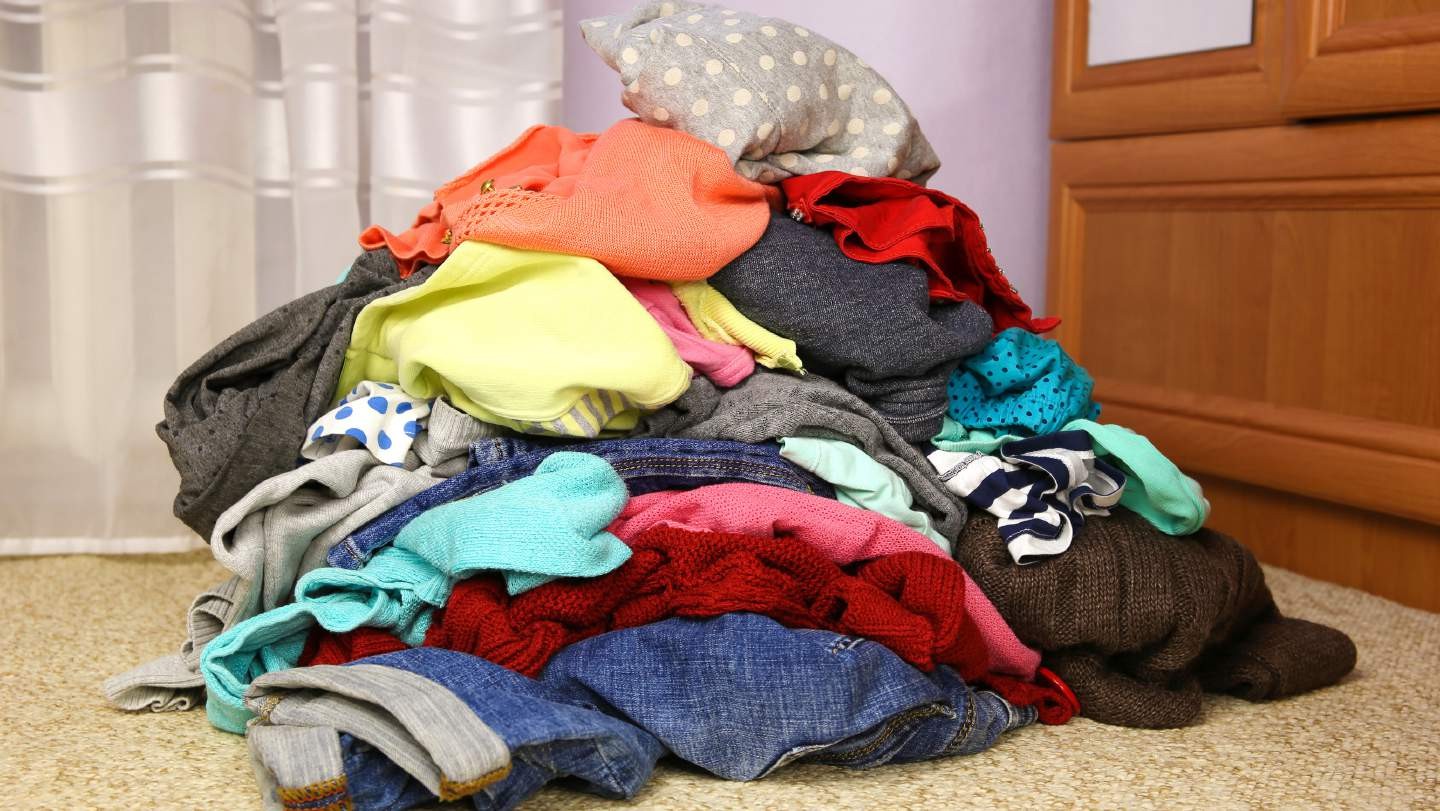 Tessile
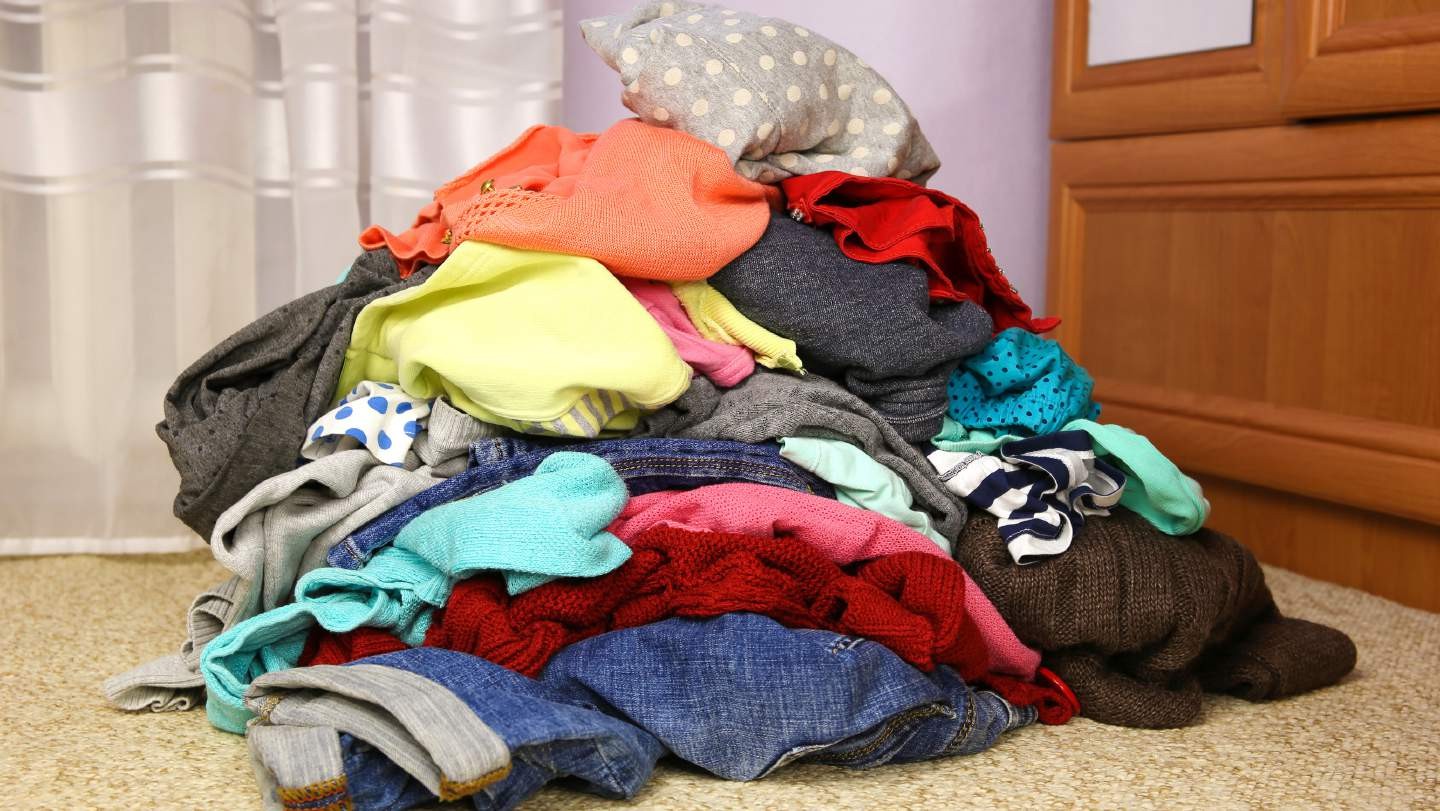 Tessile
La SECONDA industria per consumo idrico al mondo
CONSUMO IDRICO
Indiretto
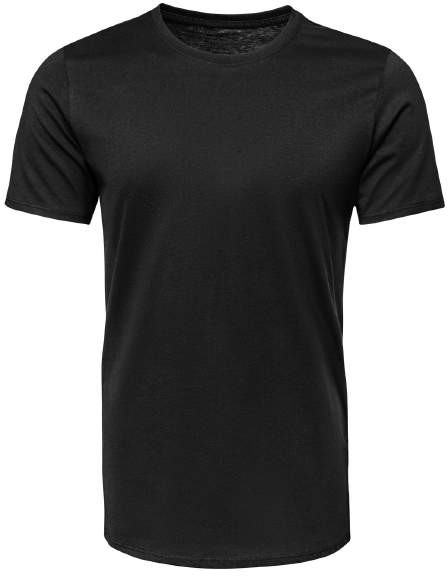 Peso medio 150 gr
Acqua consumata 1.500 litri
CONSUMO IDRICO
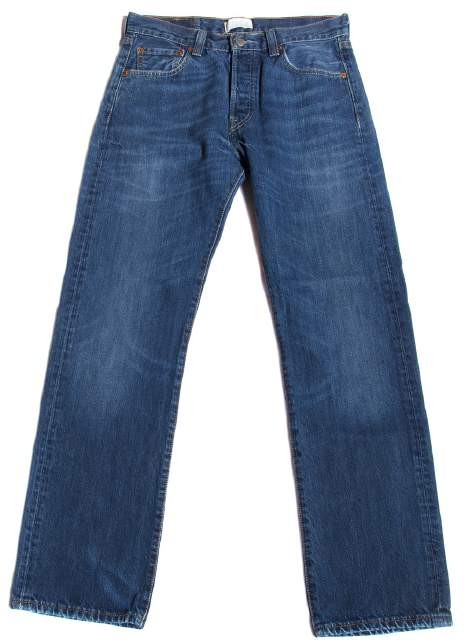 Indiretto
Peso medio 400 gr
Acqua consumata 8.000 litri
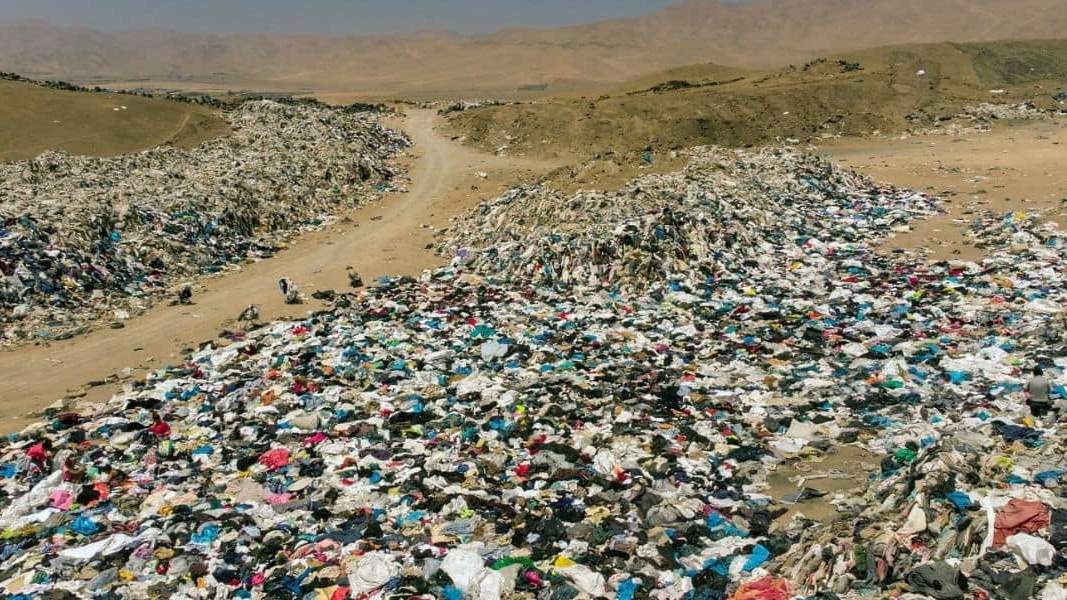 Deserto di Atacama, Cile
Le soluzioni CI SONO
Usa quello che hai
Prendi in prestito
Usa quello che hai
Scambia
Prendi in prestito
Usa quello che hai
Parsimonia
Scambia
Prendi in prestito
Usa quello che hai
Crea
Parsimonia
Scambia
Prendi in prestito
Usa quello che hai
Compra
Crea
Parsimonia
Scambia
Prendi in prestito
Usa quello che hai
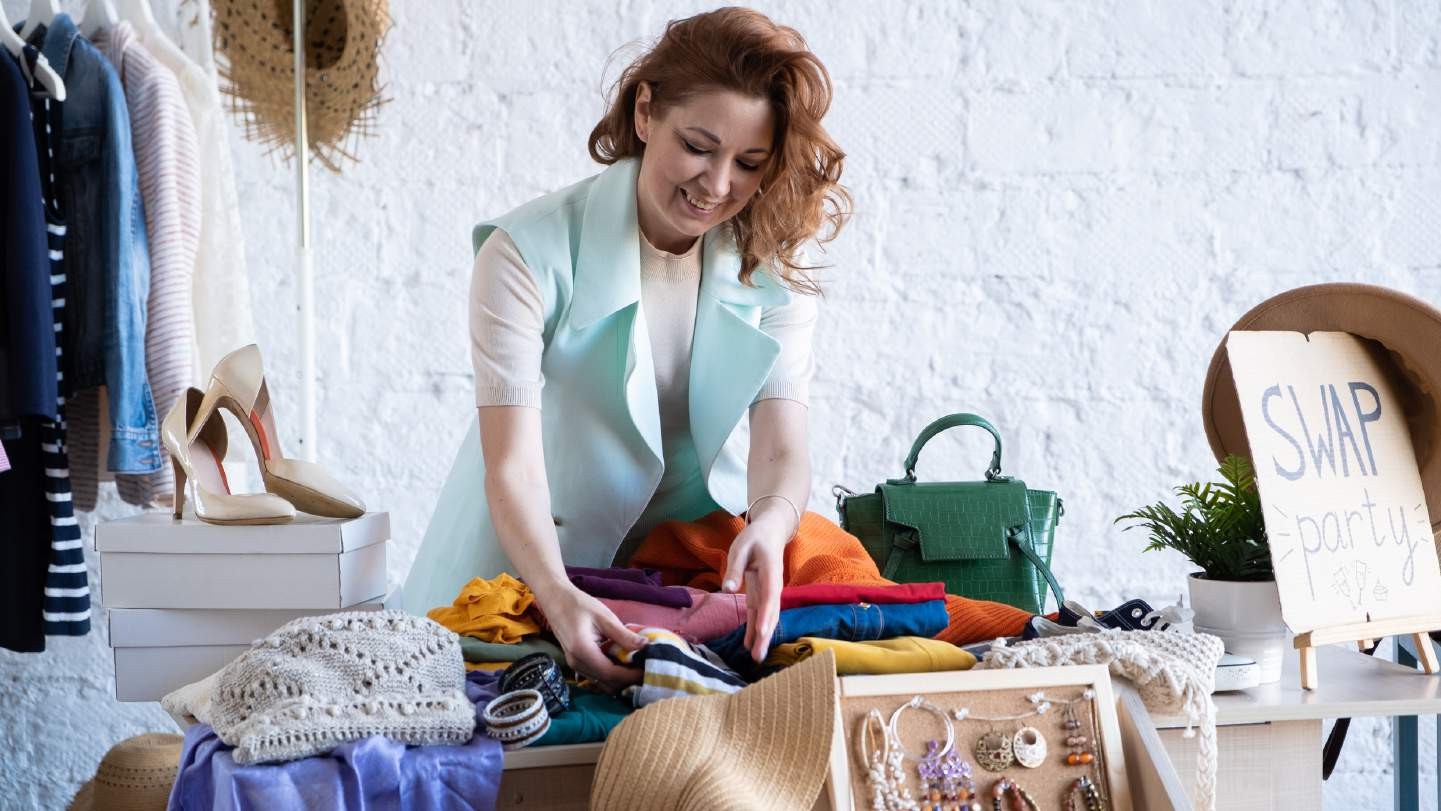 Swap party
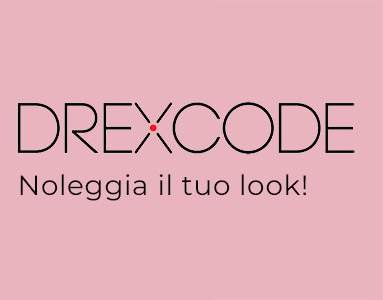 Affitto vestiti
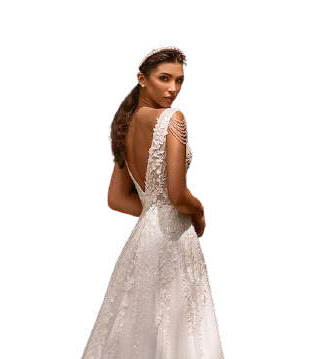 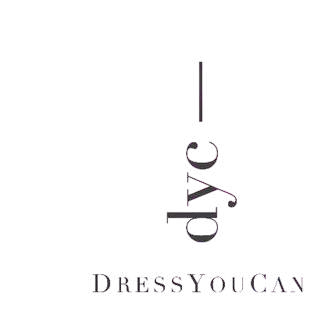 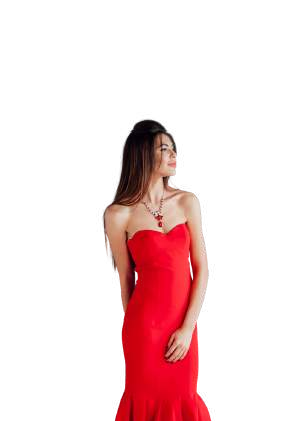 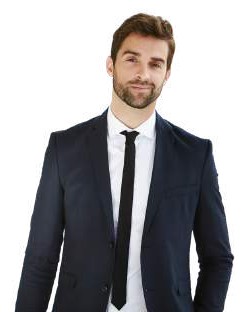 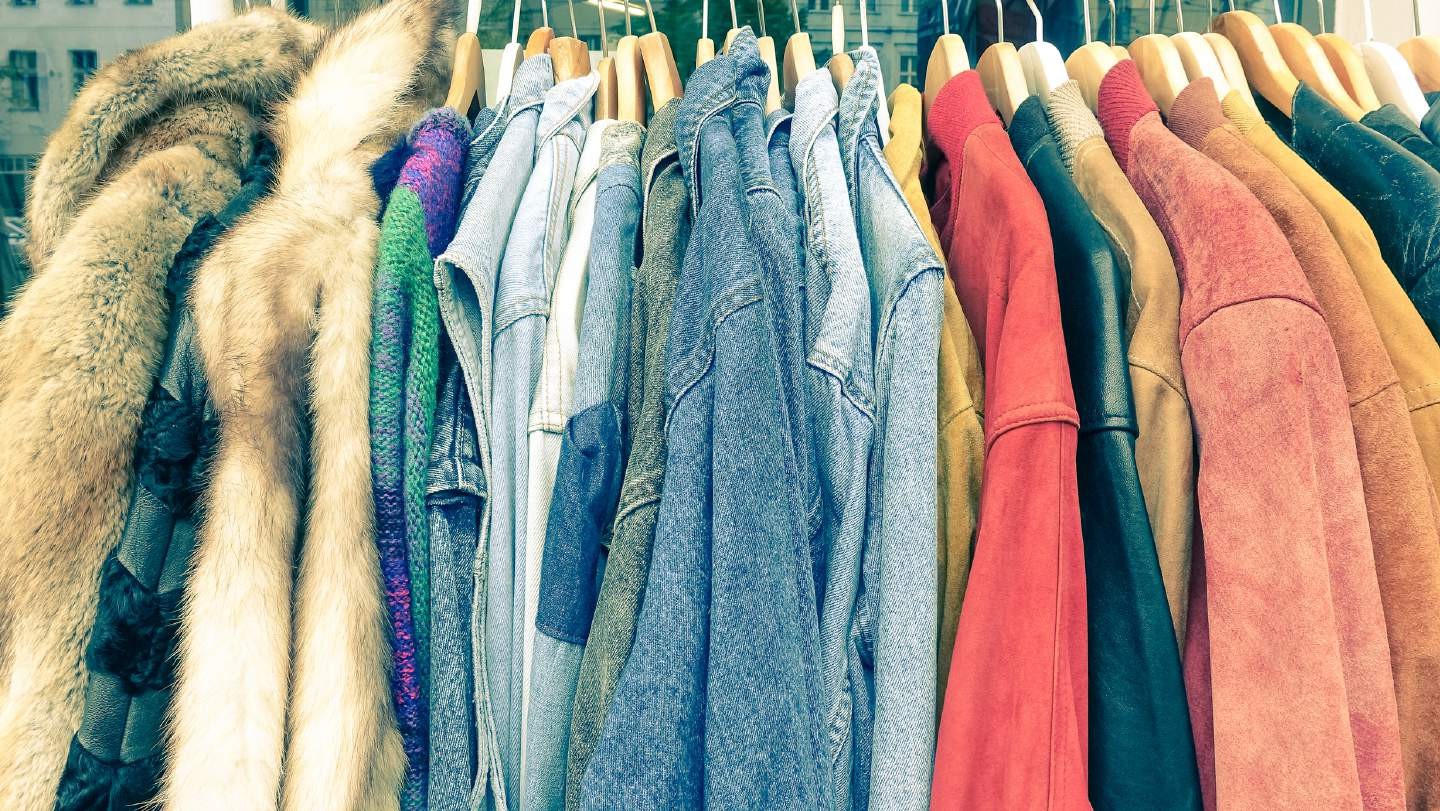 Negozi dell’usato
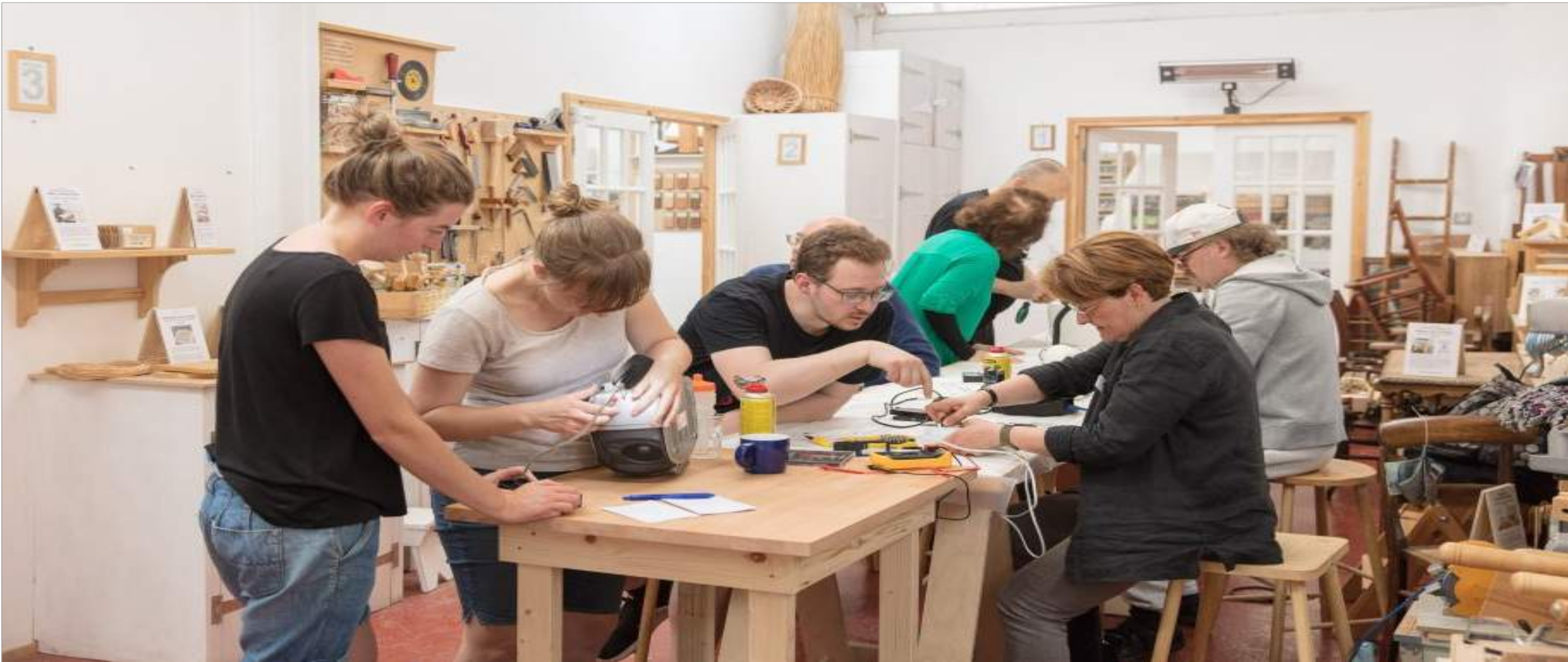 Repair Cafè
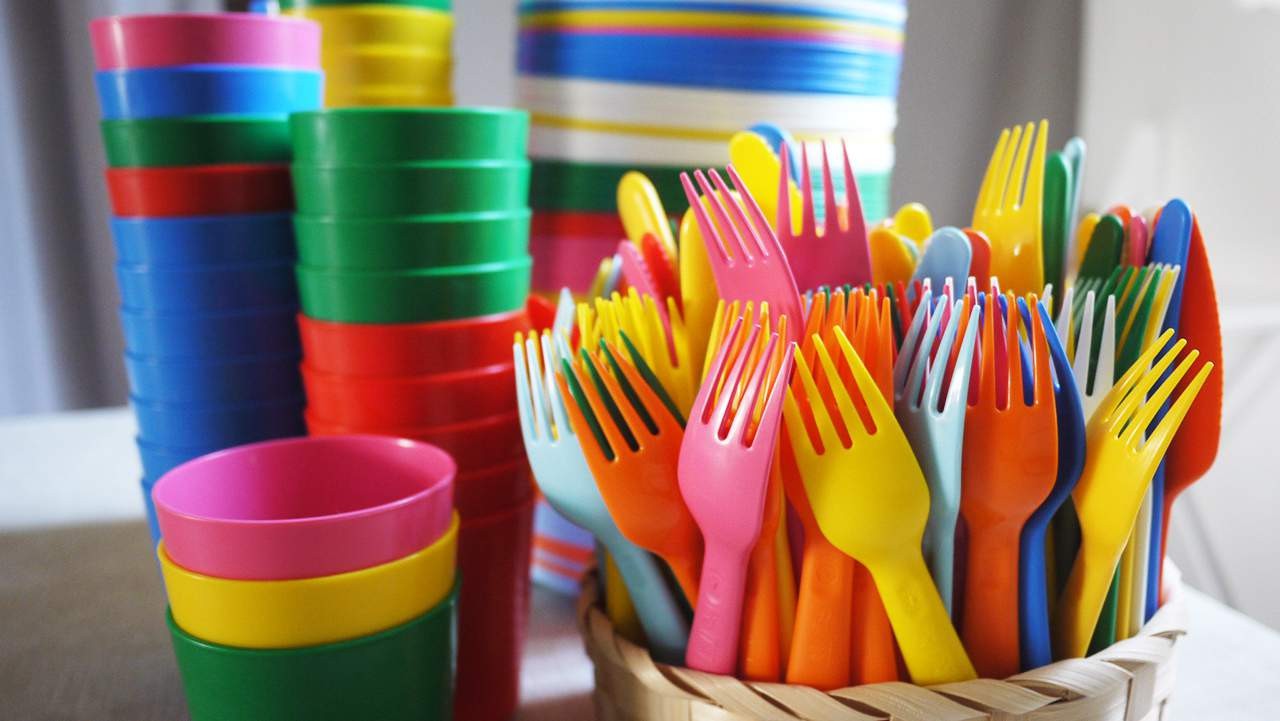 Stoviglioteca
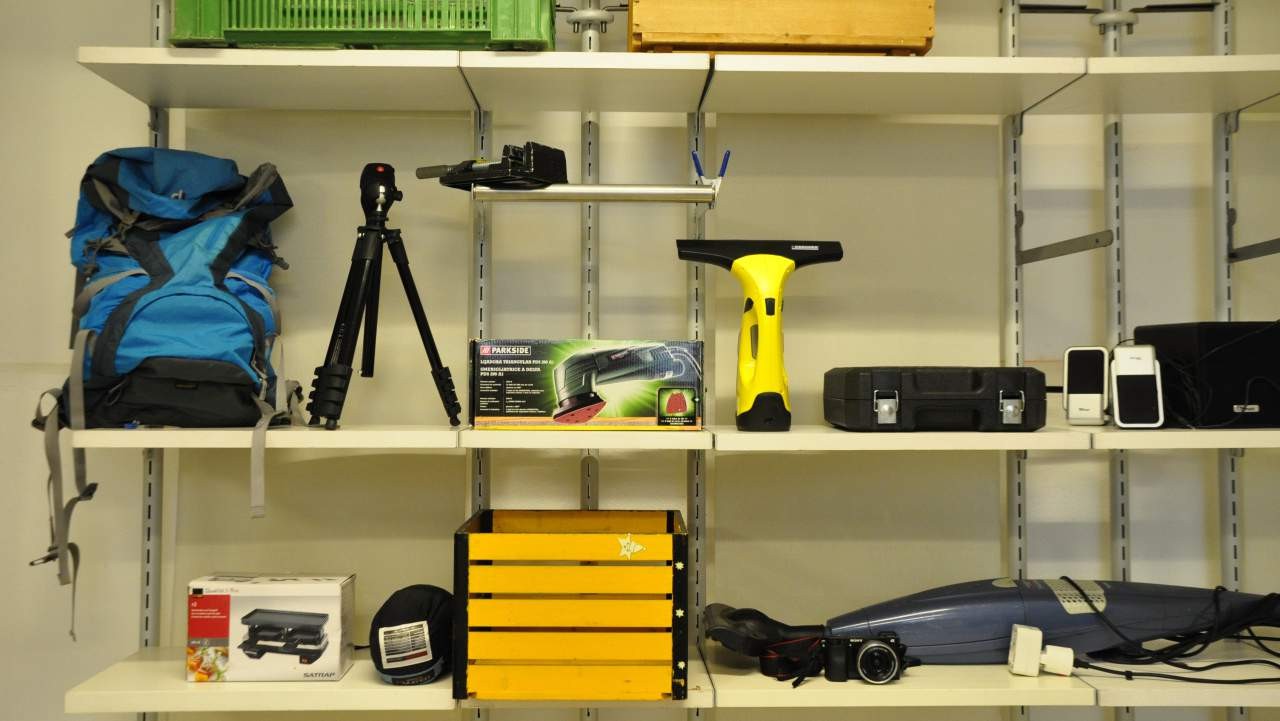 Oggettoteca
ottavia.belli@sfusitalia.it
Ottavia Belli
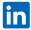 un progetto